Biomaterials Engineering
M3D1
11.12.09
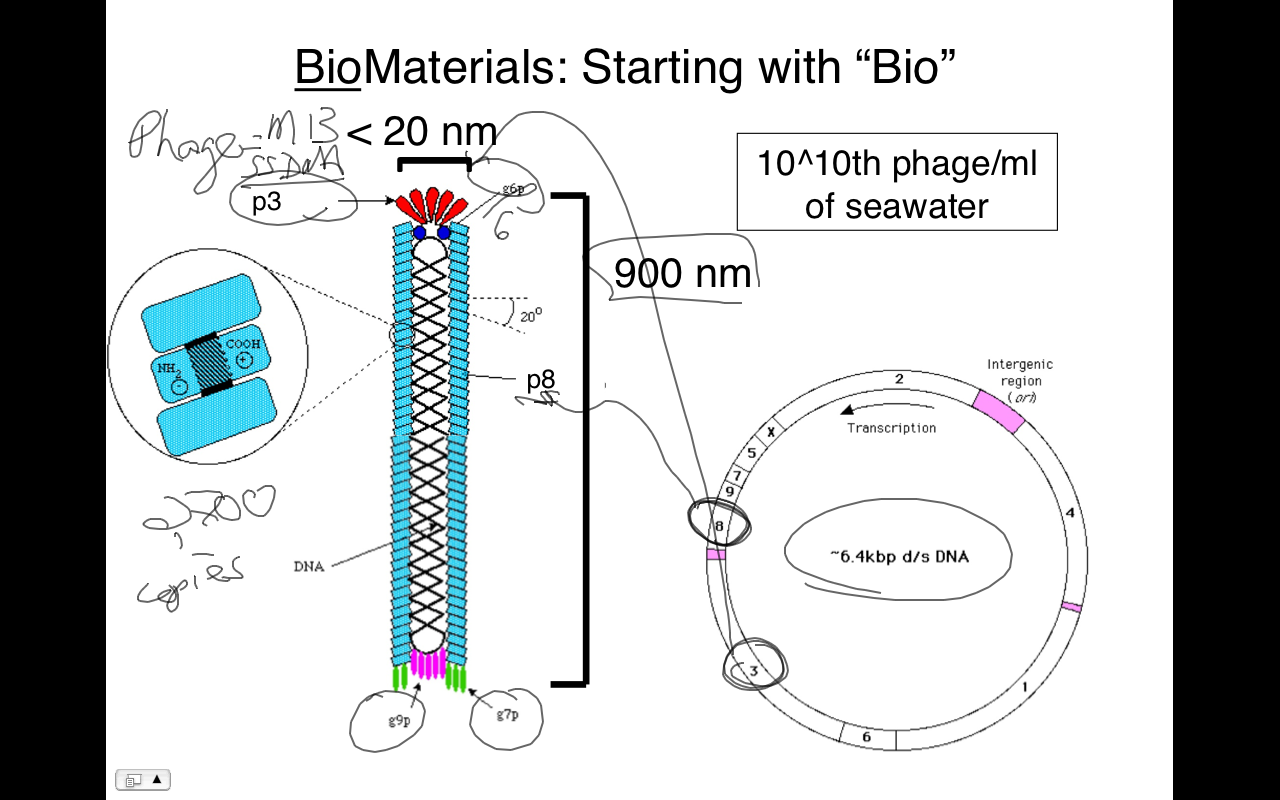 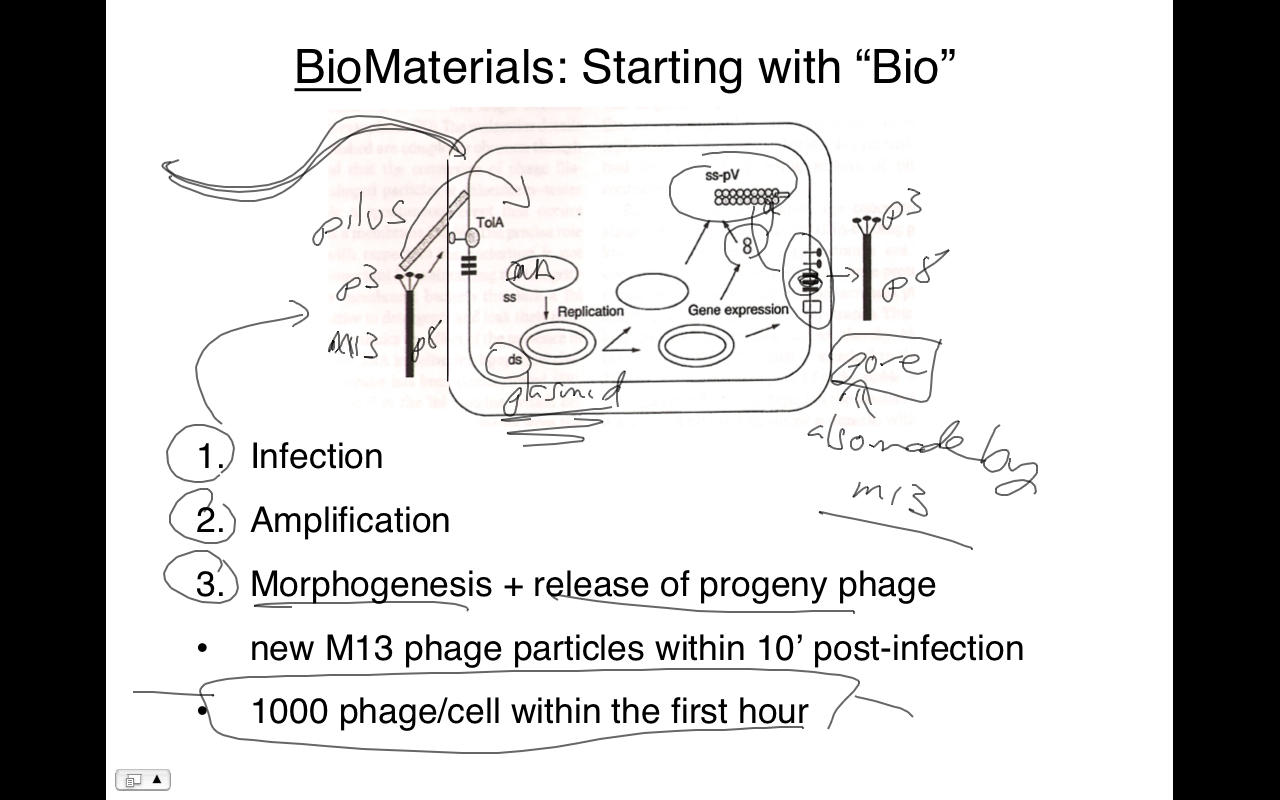 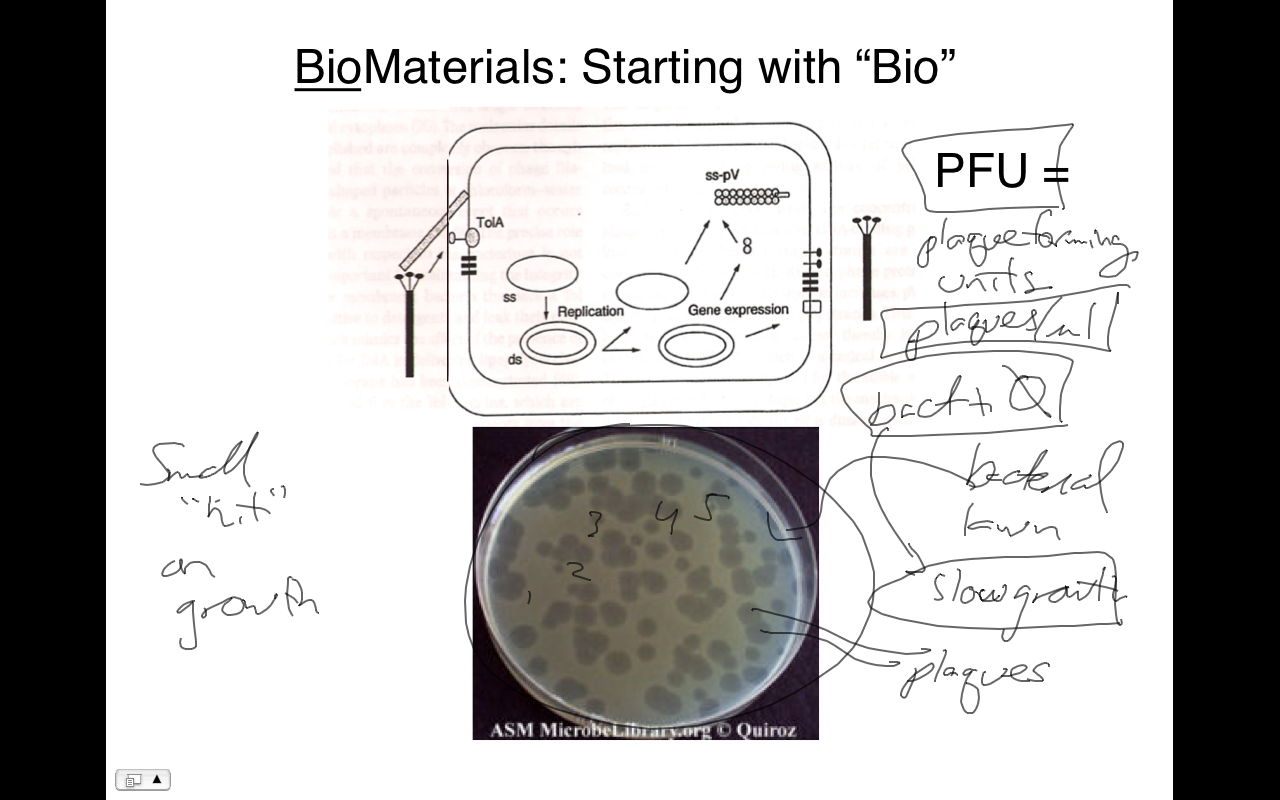 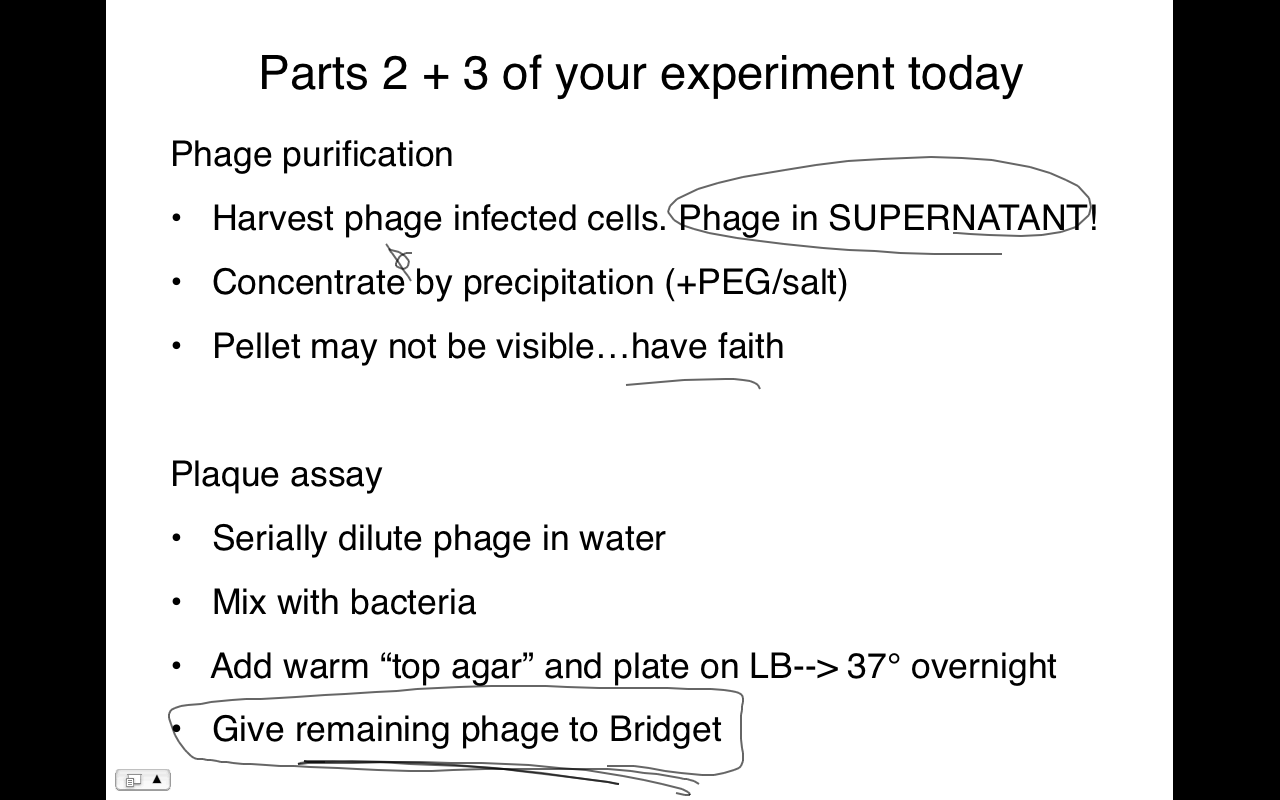 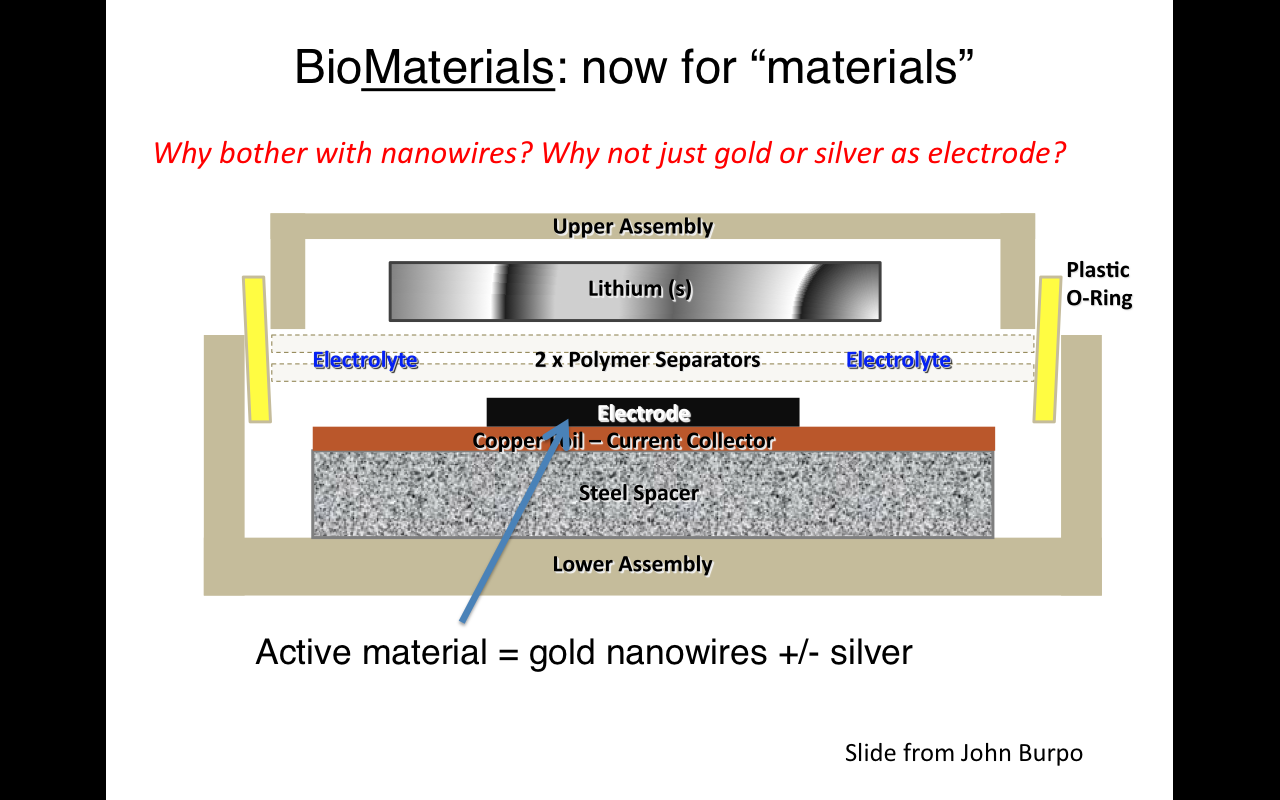 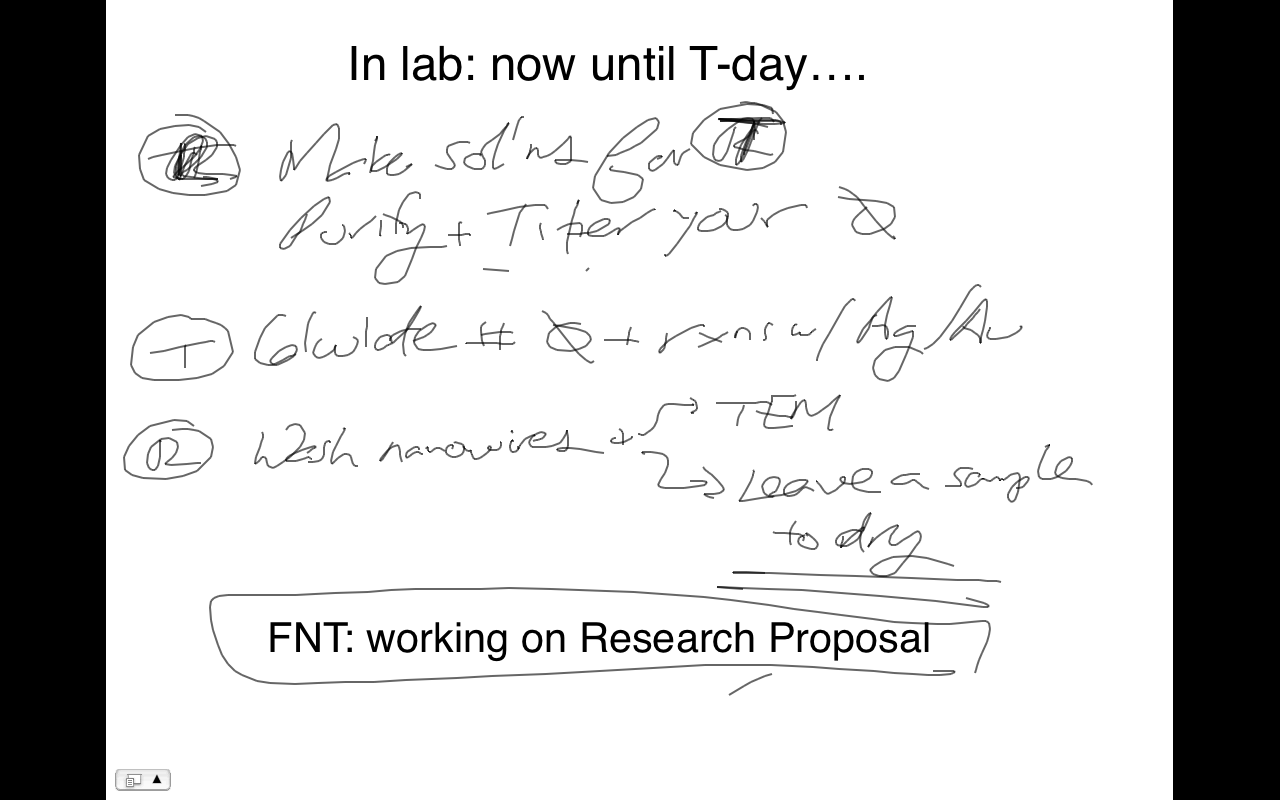